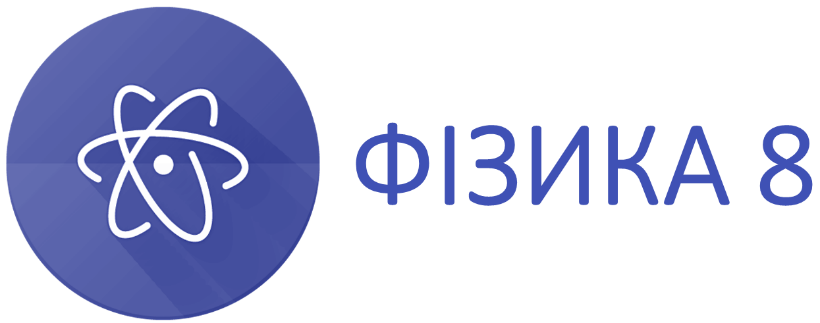 УРОК 34
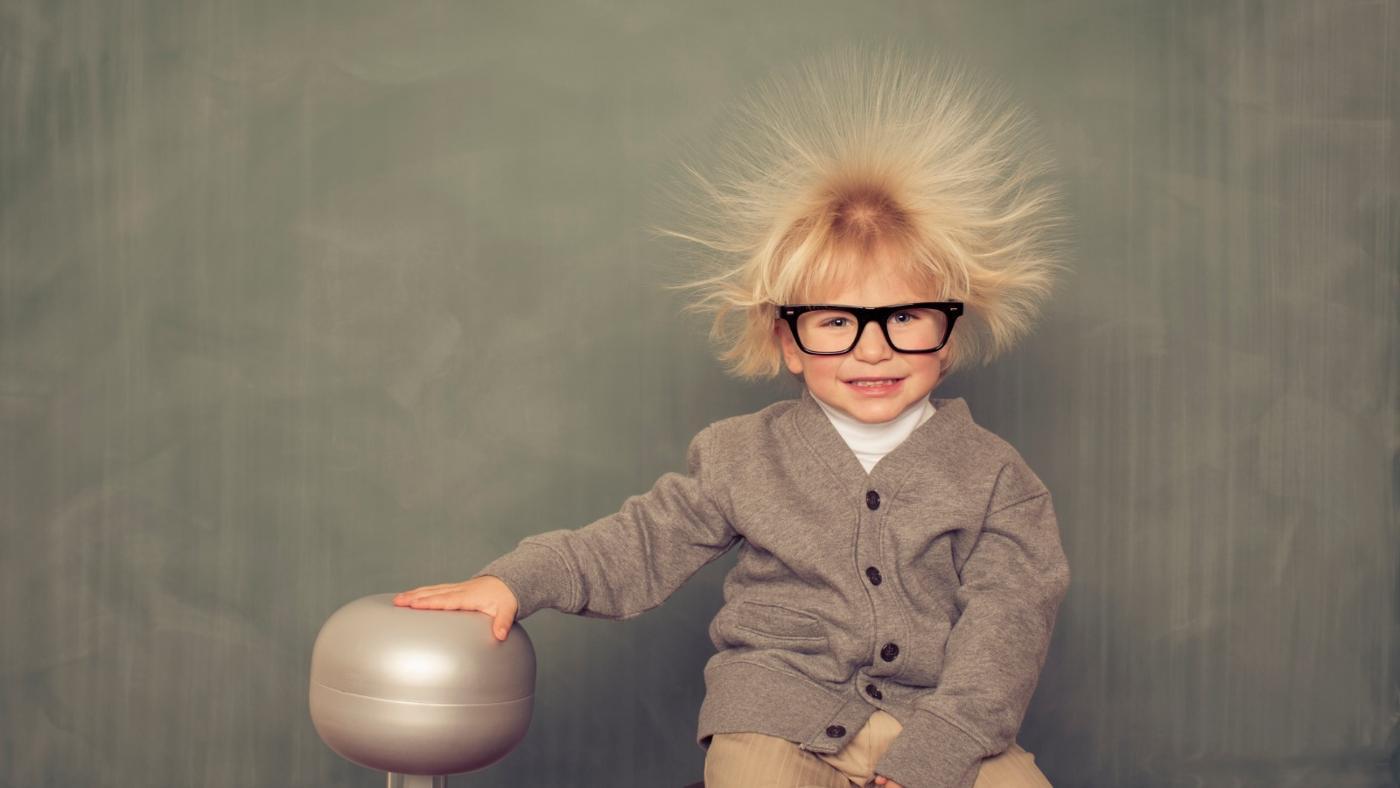 Електричне поле
Запитання для фронтального опитування
1. Що називають електричним зарядом?
2. Назвіть одиницю електричного заряду.
3. Які роди зарядів існують?
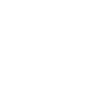 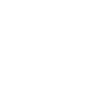 Запитання для фронтального опитування
4. Який рід заряду має ебонітова паличка, потерта об вовну? 
паличка зі скла, потерта об шовк?
5. Як взаємодіють тіла, що мають однойменні заряди? різнойменні заряди?
6. З яких частинок складається атом?
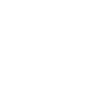 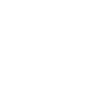 Запитання для фронтального опитування
7. Які частинки входять до складу атомного ядра?
8. Яка частинка має 
найменший негативний заряд? 
найменший позитивний заряд?
9. Як ви розумієте твердження, що електричний заряд є дискретним?
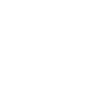 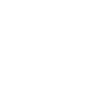 Проблемні питання
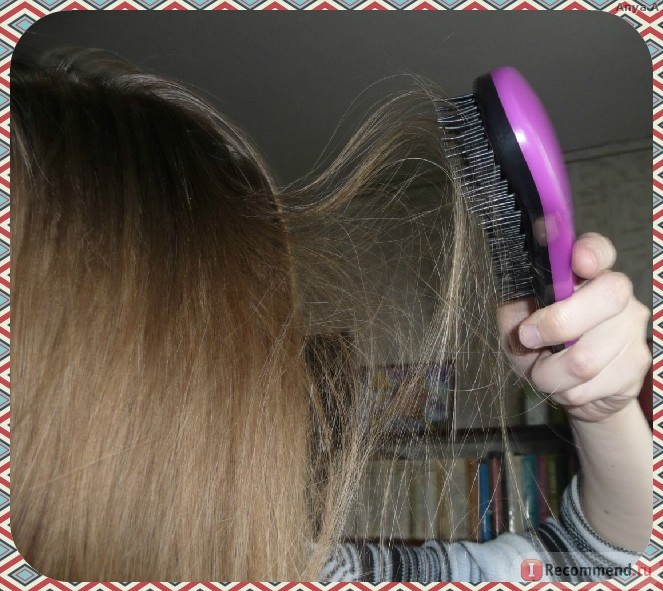 Чому волосся навіть на відстані повторює рухи гребінця?
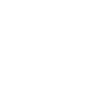 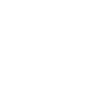 Взаємодія заряджених тіл
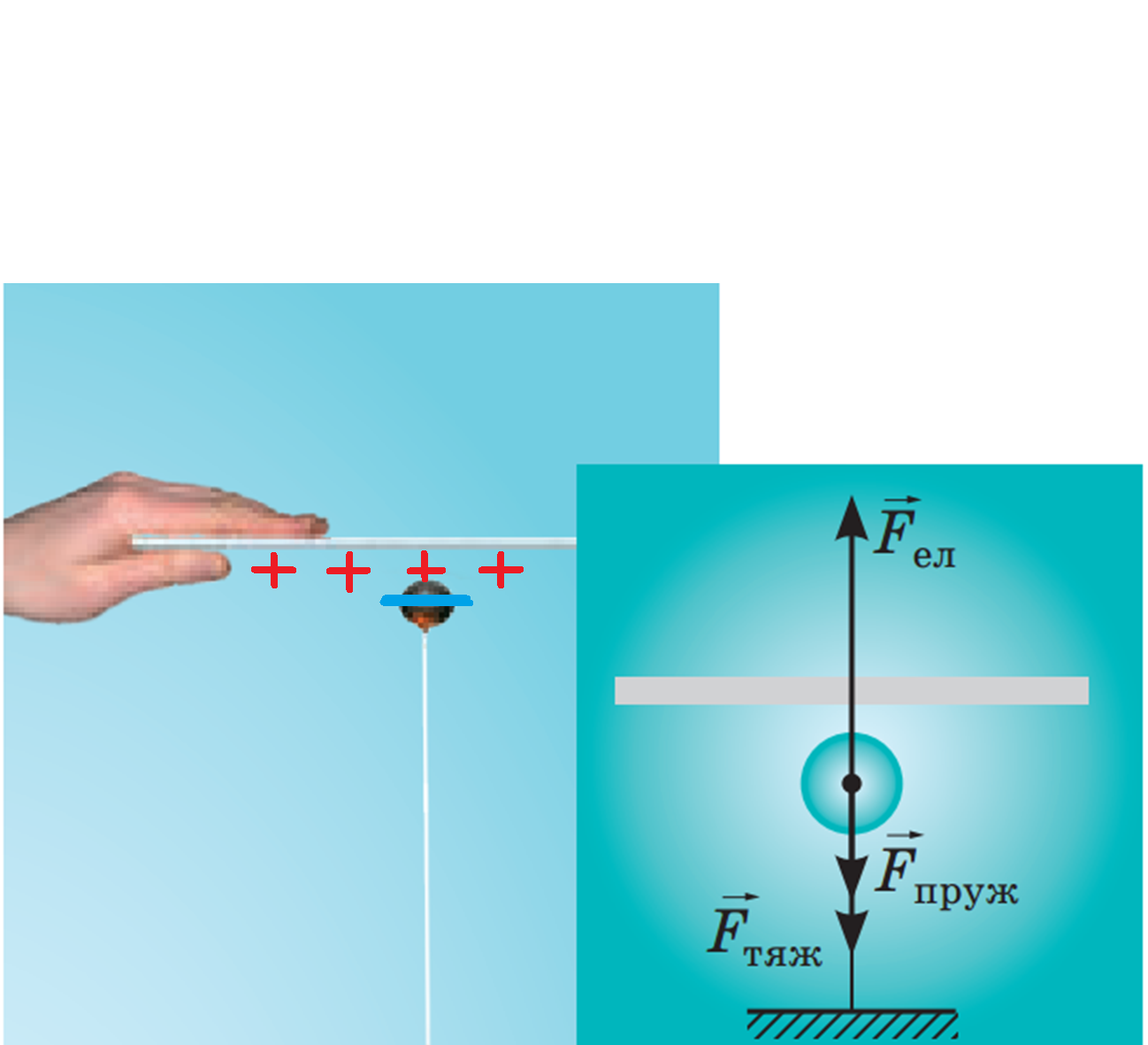 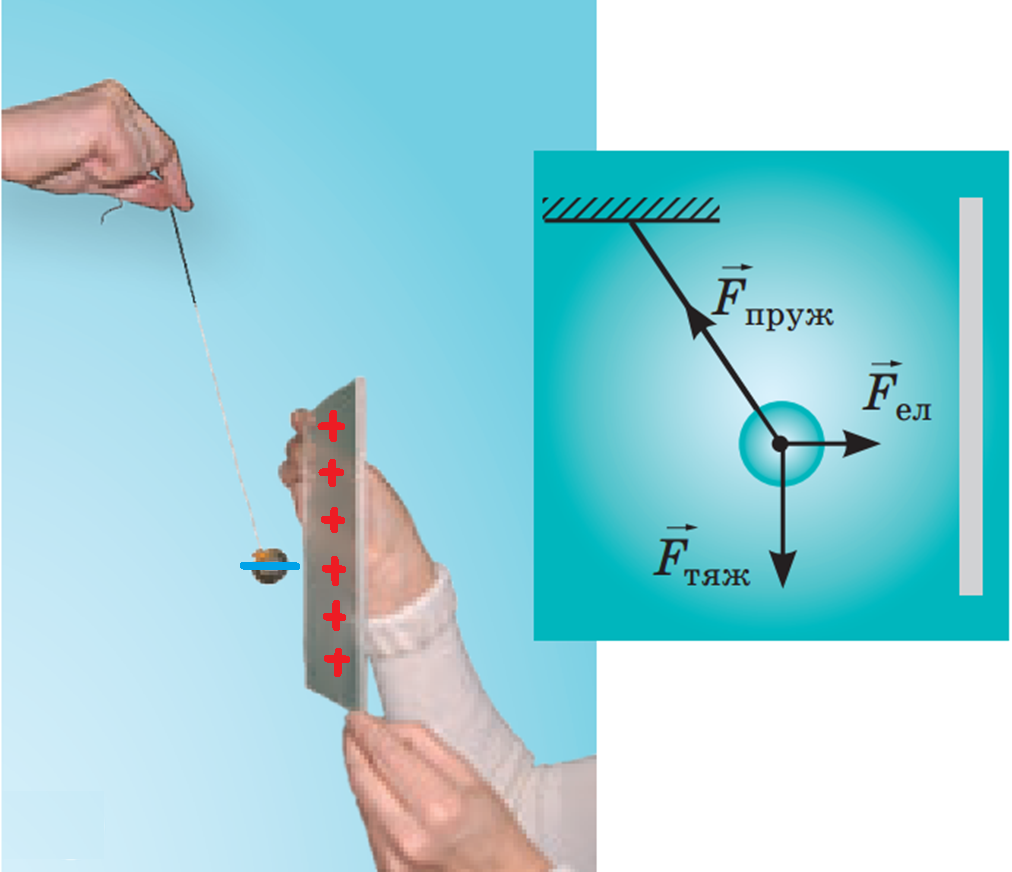 Як же здійснюється взаємодія заряджених тіл?
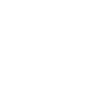 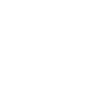 Взаємодія заряджених тіл
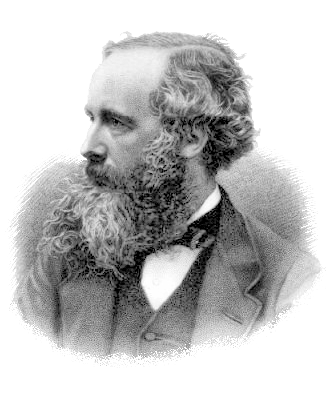 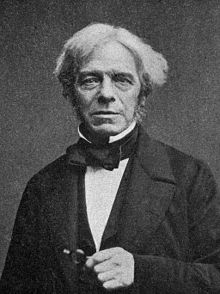 Джеймс-Кларк Максвелл (1831-1879)
Майкл Фарадей (1791-1867)
У просторі навколо електричного заряду існує електричне поле
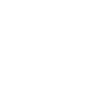 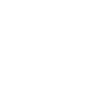 Електричне поле
Електричне поле — це особлива форма матерії, що існує навколо заряджених тіл або частинок і діє з деякою силою на інші частинки або тіла, які мають електричний заряд.
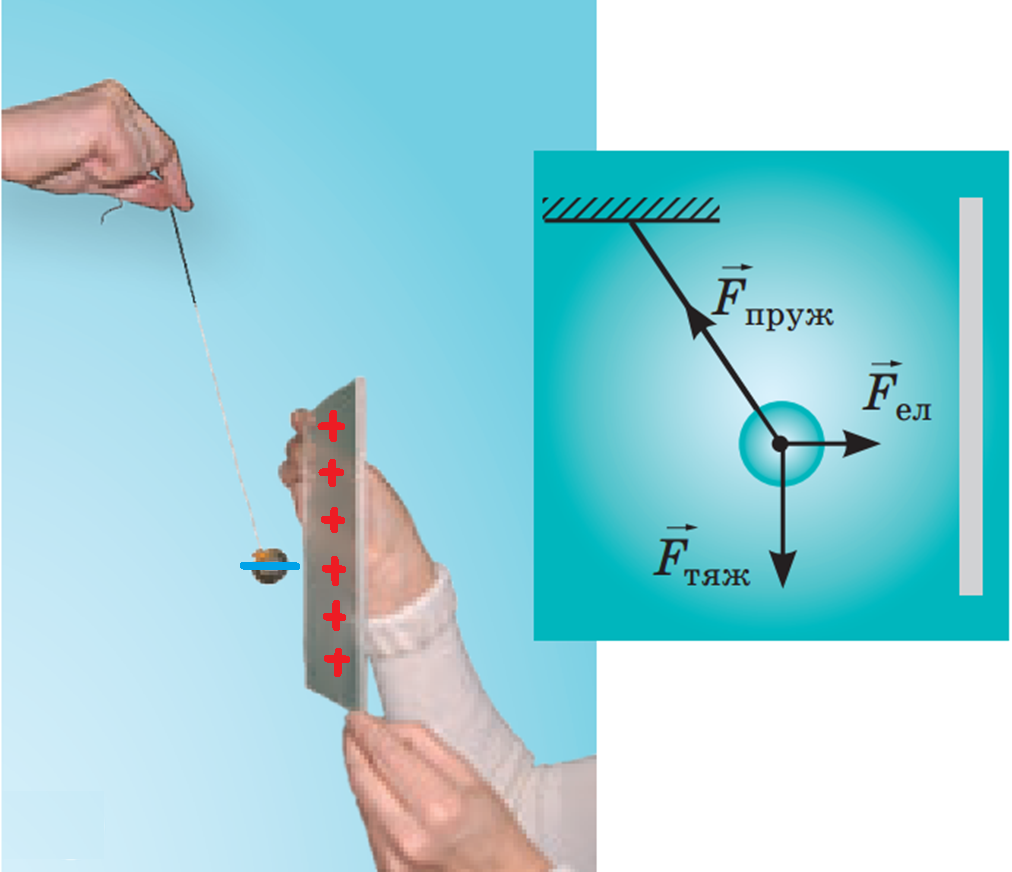 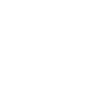 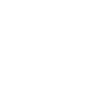 Електричне поле
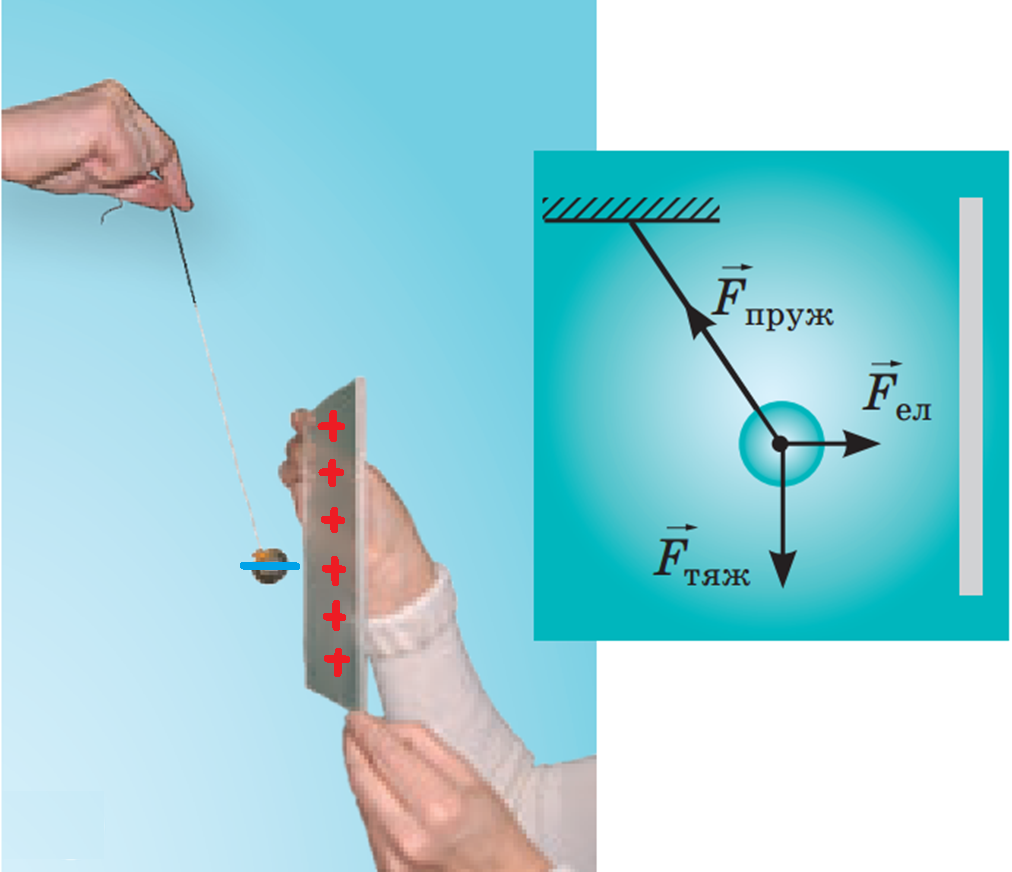 Електрична сила – сила, з якою електричне поле діє на заряджені частинки або тіла.
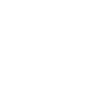 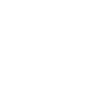 Властивості електричного поля
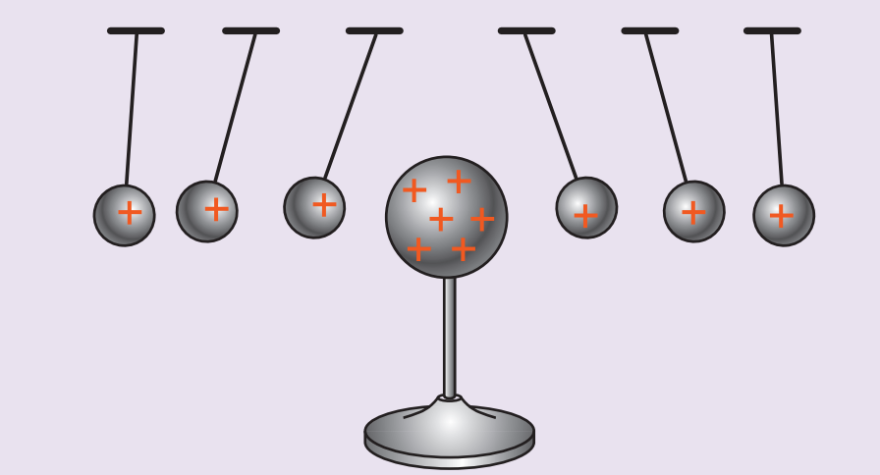 Електричне поле:
– Існує в будь-якій точці простору, що оточує заряд (заряджену сферу)
– З віддаленням від заряду стає слабшим
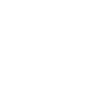 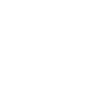 Властивості електричного поля
Електричне поле:
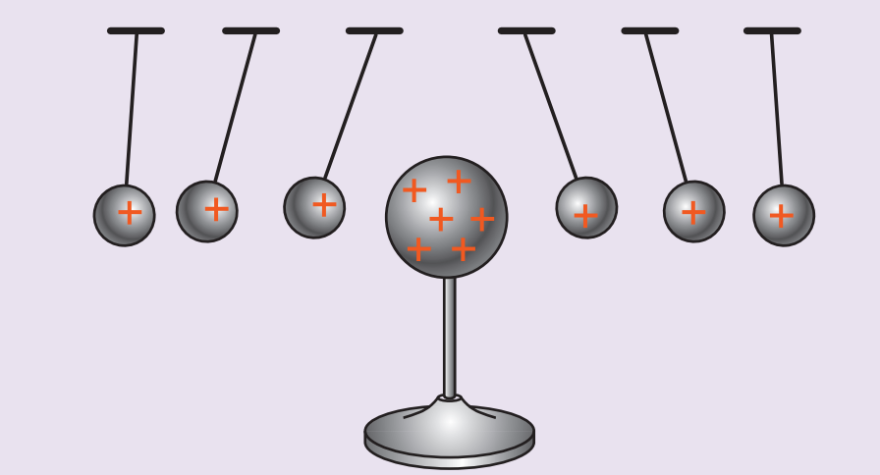 – Має енергію
– Може існувати будь-де
(навіть у вакуумі)
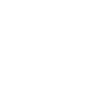 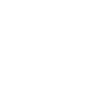 Графічне зображення електричного поля
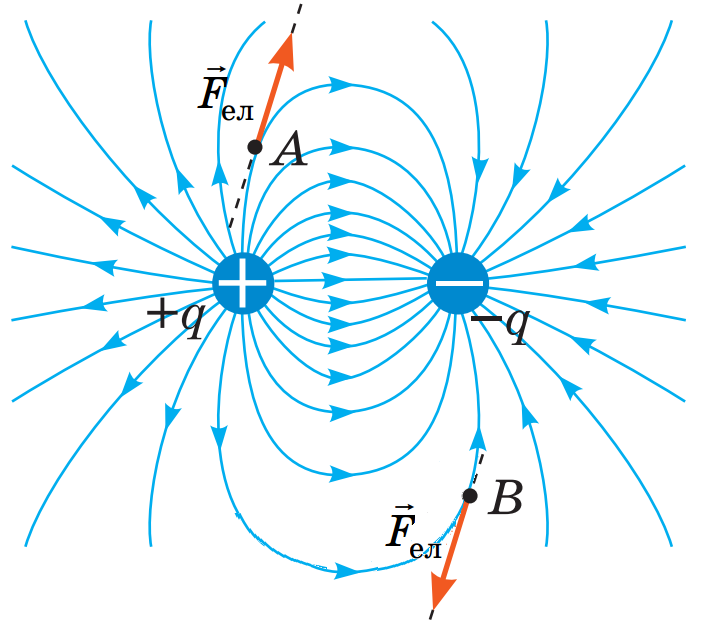 Силові лінії електричного поля — це умовні лінії, уздовж дотичних до яких на заряджене тіло діє сила з боку електричного поля.
У А помістити «+» заряд
У В помістити «—» заряд
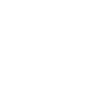 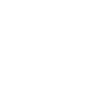 Графічне зображення електричного поля
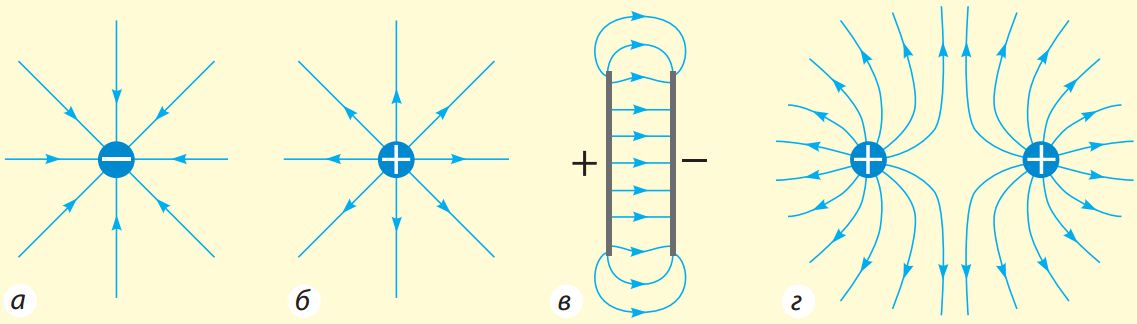 Силові лінії електричного поля
закінчуються «—»
починаються «+»
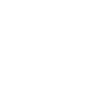 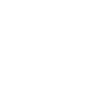 Графічне зображення електричного поля
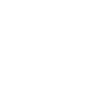 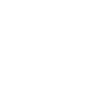 Вплив електричного поля на організм людини
Електричне поле існує
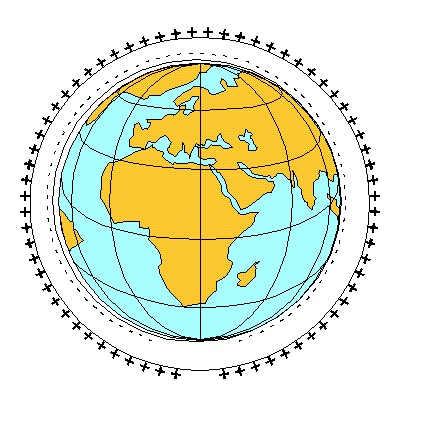 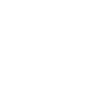 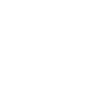 В атмосфері Землі
Вплив електричного поля на організм людини
Електричне поле існує
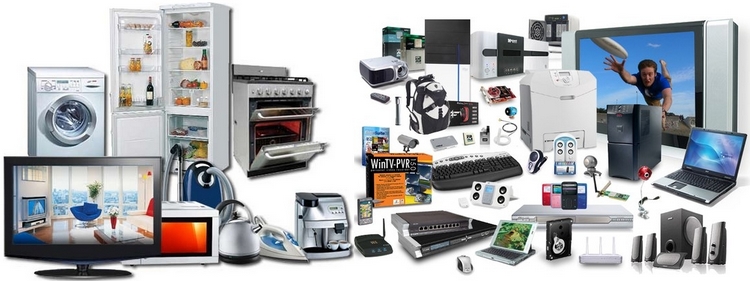 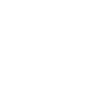 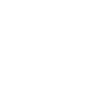 Навколо електротехнічних пристроїв
Вплив електричного поля на організм людини
Електричне поле існує
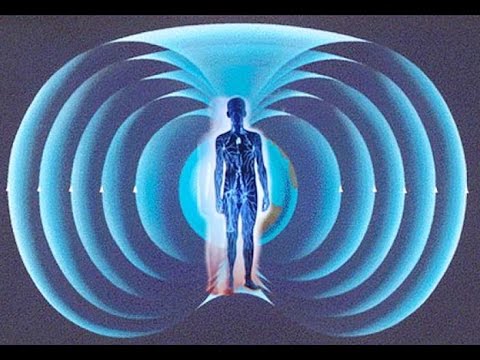 Навколо клітин й тканин організму людини.
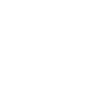 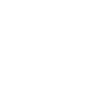 Вплив електричного поля на організм людини
Вплив зовнішнього електричного поля 
на організм людини негативний
Змінюються гормональний стан і біоструми мозку
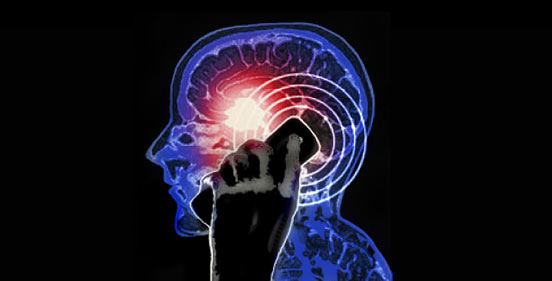 Погіршення пам’яті, підвищена стомлюваність
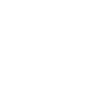 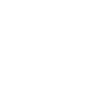 Вплив електричного поля на організм людини
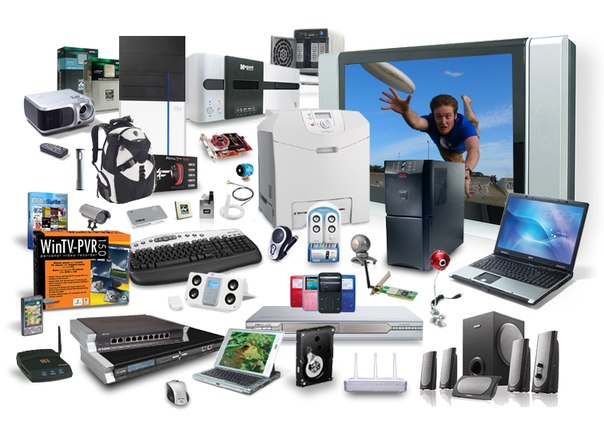 Що ж робити?
Відмовитися від електротехнічних пристроїв?
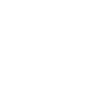 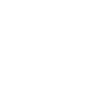 Вплив електричного поля на організм людини
Послаблення електричного поля
Підвищення вологості повітря
Застосування антистатиків
Штучна йонізація повітря
(аеройонізатори)
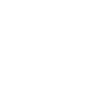 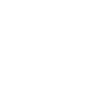 Розв’язування задач
1. Визначте знаки зарядів кожної кульки.
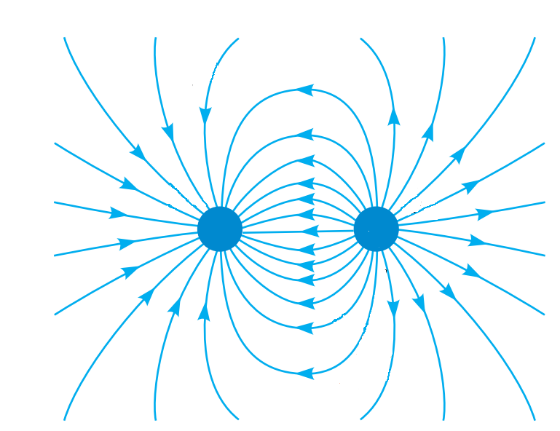 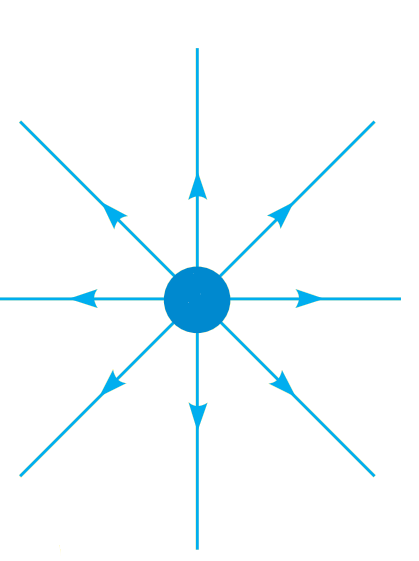 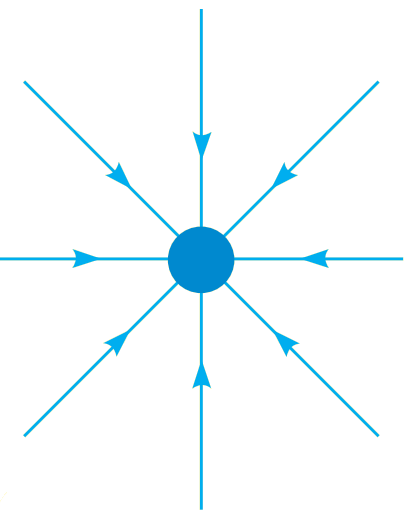 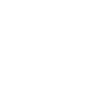 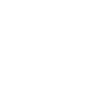 Розв’язування задач
Електричне поле між якими пластинами є більш інтенсивним? Визначте знак заряду кожної пластини.
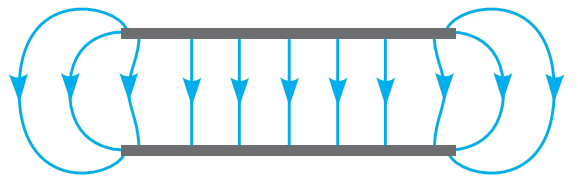 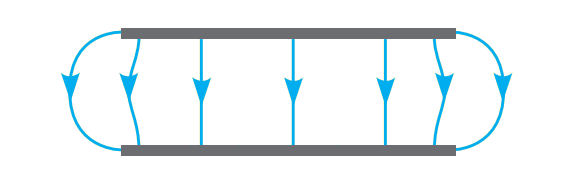 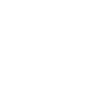 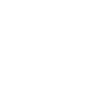 Розв’язування задач
3. Для кожного випадку визначте: 
1) напрямок силових ліній; 
2) який заряд більший за модулем;
 3) напрямок сили, що діє на позитивний заряд, розташований у точці А; 
4) напрямок сили, що діє на негативний заряд, розташований у точці В.
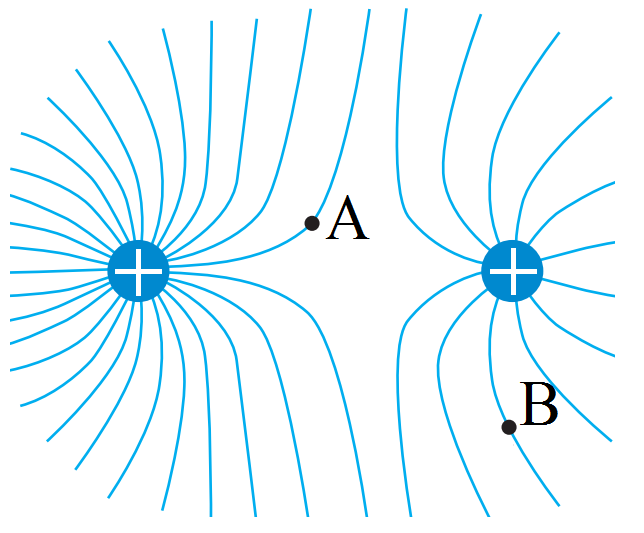 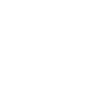 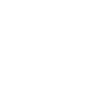 Розв’язування задач
3. Для кожного випадку визначте: 
1) напрямок силових ліній; 
2) який заряд більший за модулем;
 3) напрямок сили, що діє на позитивний заряд, розташований у точці А; 
4) напрямок сили, що діє на негативний заряд, розташований у точці В.
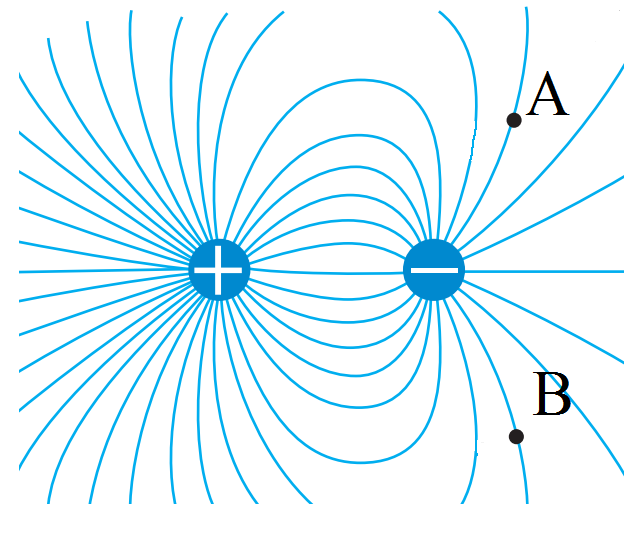 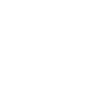 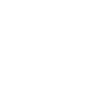 Розв’язування задач
4. Між двома зарядженими пластинами зависла негативно заряджена крапелька олії. З якою силою взаємодіють крапелька олії і заряджені пластини, якщо маса крапельки становить 0,3 мг?
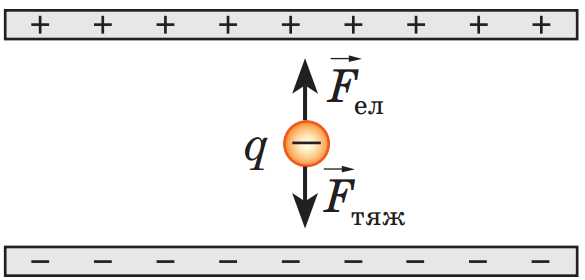 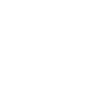 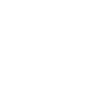 Розв’язування задач
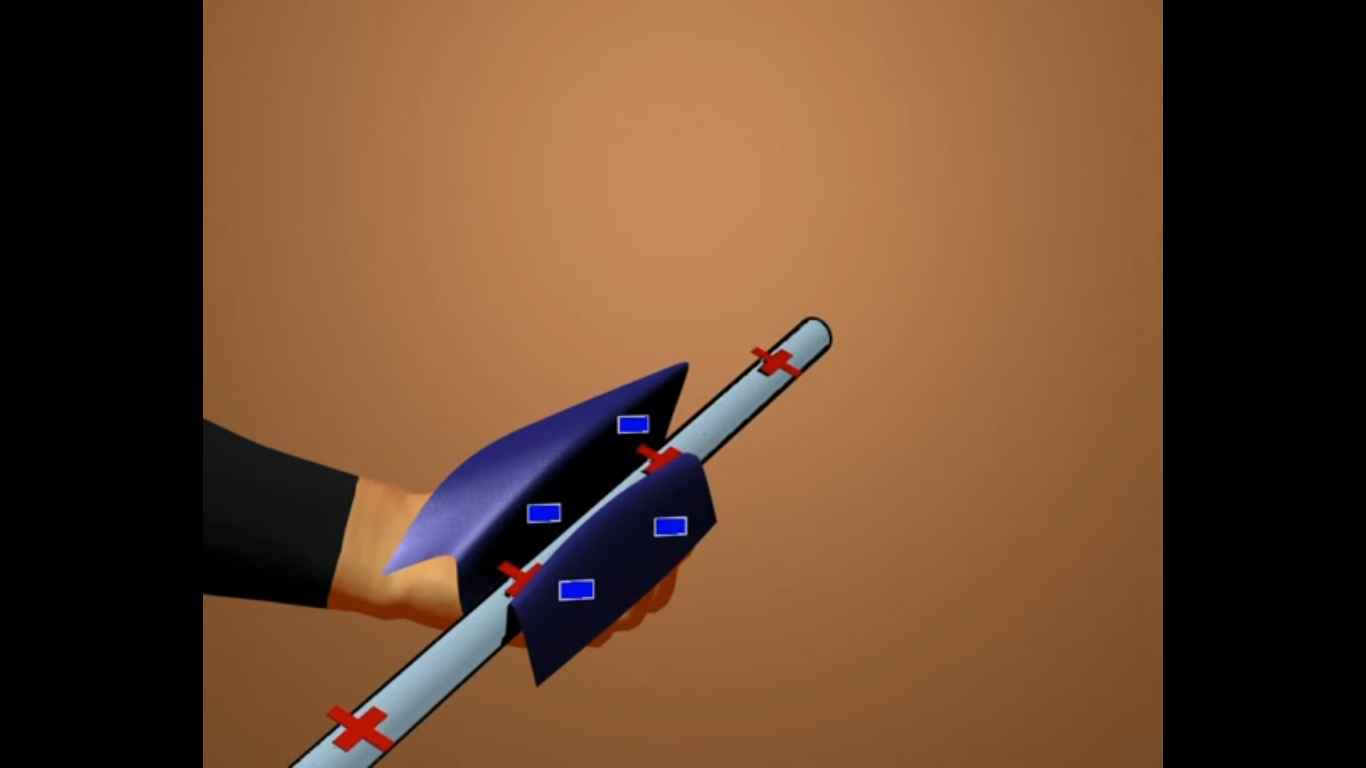 5. Чи може частинка мати електричний заряд, що дорівнює
 - 2410-13 Кл?
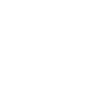 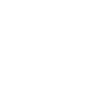 Бесіда за питаннями
1. Що таке електричне поле?
2.	Як визначити, чи існує в певній точці простору електричне поле?
3.	Назвіть основні 
властивості електричного поля.
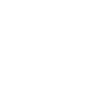 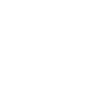 Бесіда за питаннями
4. Дайте означення силових ліній електричного поля.
5. Який вигляд має картина силових ліній електричного поля позитивно зарядженої сфери? 
негативно зарядженої сфери?
6. Який вплив на організм людини чинять електричні поля?
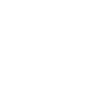 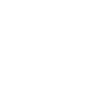 Домашнє завдання
Вивчити § 20  
Вправа № 20 (1 – 3, 6)
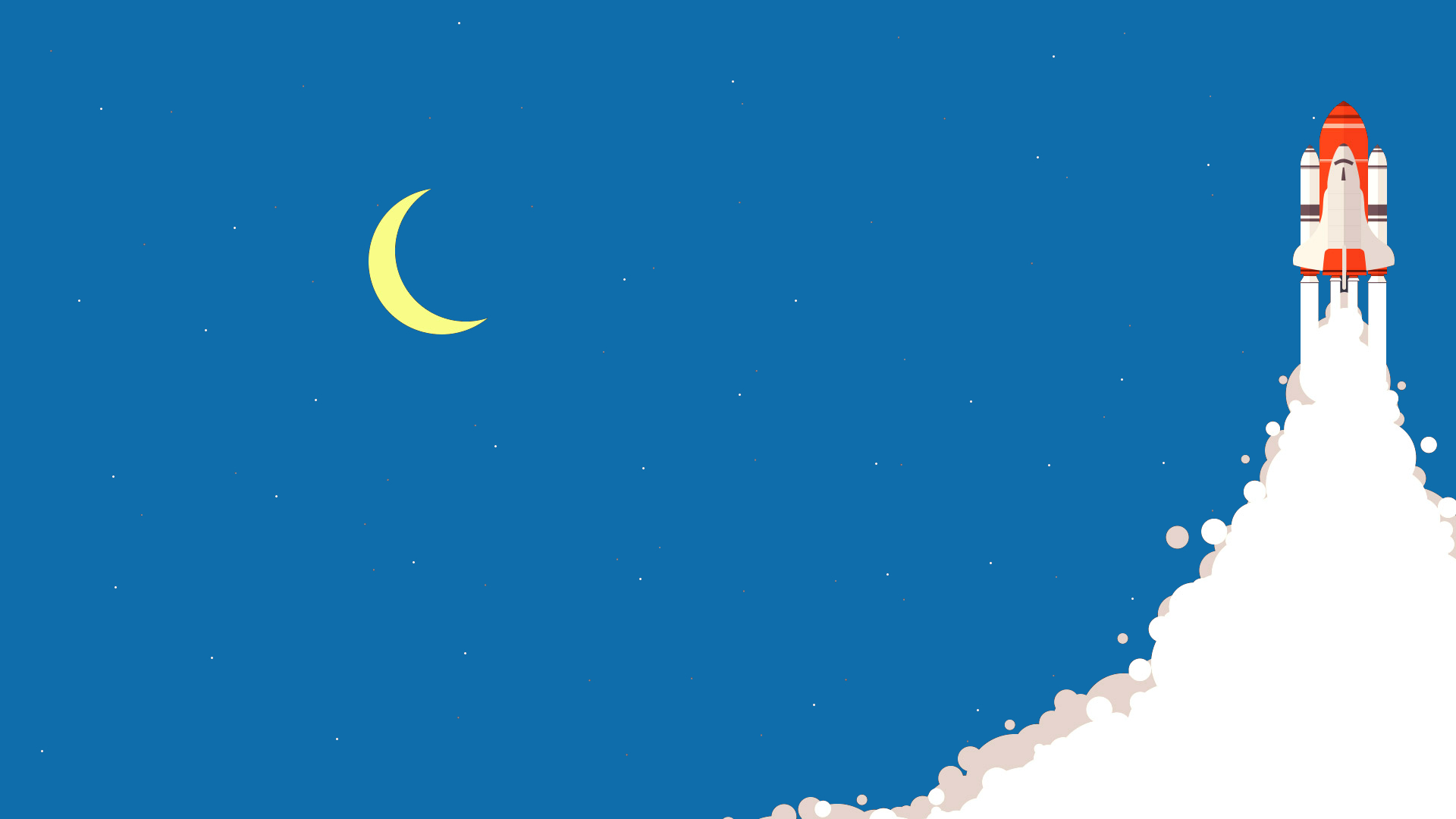 ДЯКУЮ ЗА УВАГУ!